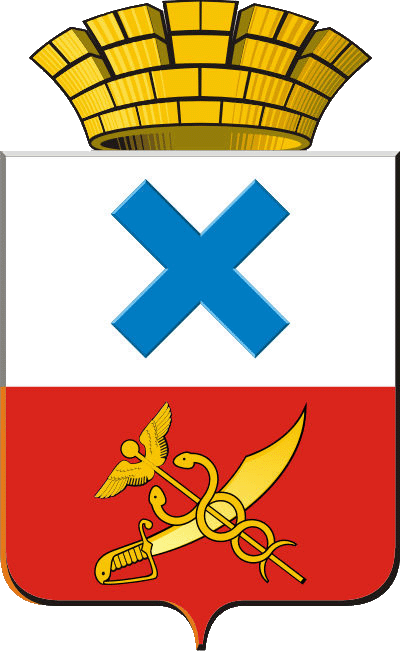 Отчет об исполнении бюджета Муниципального образования город Ирбит за 2019 год  в доступной для граждан форме
1
Используемые понятия и термины
Бюджет – план расходов и доходов на определенный период.
Доходы бюджета – безвозмездные и безвозвратные поступления денежных средств в бюджет.
Расходы бюджета – выплачиваемые из бюджета денежные средства.
Дефицит бюджета – превышение расходов бюджета над его доходами.
Профицит бюджета – превышение доходов бюджета над его расходами.
Бюджетный кредит –  денежные средства, предоставляемые областным бюджетом бюджету муниципального образования на возвратной и возмездной основах.
Муниципальные гарантии – способ обеспечения гражданско - правовых обязательств, в силу которого муниципальное образование (гарант) дает письменное обязательство отвечать за исполнение лицом, которому дается муниципальная гарантия, обязательства перед третьими лицами полностью или частично.
Муниципальная программа – документ стратегического планирования, содержащий комплекс планируемых мероприятий, взаимоувязанных по задачам, срокам осуществления, исполнителям и ресурсам и обеспечивающих наиболее эффективное достижение целей и решение задач социально-экономического развития муниципального образования.
2
Межбюджетные   трансферты    –    денежные    средства,    перечисляемые    из    одного бюджета бюджетной системы Российской Федерации другому (латинское transfero — переношу, перемещаю). 

 Виды  межбюджетных трансфертов

Дотации	                Субсидии               Субвенции

При дотации денежная помощь со стороны бюджета другого уровня не оговаривается никакими условиями (в переводе с латинского dotatio - дар, пожертвование). 
При субсидии средства предоставляются бюджету другого уровня на условиях долевого финансирования расходов (латинское subsidium  - помощь, поддержка).
При субвенции со стороны государства выделяются средства местному бюджету на исполнение переданных государственных полномочий.
3
ДОХОДЫ БЮДЖЕТА
Налоговые доходы
Неналоговые доходы
Безвозмездные поступления
Поступления от уплаты пошлин, сборов, установленных законодательством РФ, а также штрафов за нарушение законодательства, например:
доходы от использования и продажи муниципального имущества и земли,
доходы от  оказания платных услуг,
штрафные санкции,
иные неналоговые доходы
Межбюджетные трансферты
Поступления от уплаты
налогов и сборов,
предусмотренных Налоговым
Кодексом РФ, например:
налог на доходы физических лиц,
акцизы,
земельный налог,
налог на имущество физических лиц,
государственная пошлина,
другие налоги.
Муниципальные учреждения МО город Ирбит
Всего 47 муниципальных учреждений
Муниципальные унитарные предприятияМуниципального образования город Ирбит
На 01.01.2020 года на территории МО город Ирбит действует 9 муниципальных унитарных предприятий:

1. МУП МО город Ирбит «Ирбит-Авто-Транс»;
2. МУП МО город Ирбит «Городские тепловые сети»;
3. МУП МО город Ирбит «Водоканал-Сервис»;
4. МУП ЖКХ МО город Ирбит «Жилкомсервис»; 
5. МУП МО город Ирбит «Коммунал-сервис»; 
6. МУП МО город Ирбит «Комбинат школьного и студенческого питания»; 
7. МУП МО город Ирбит «Ресурс»;
8. МУП БОН «Рембыттехника» МО город Ирбит ; 
9. МУП МО город Ирбит «Аптека № 59».
Оборот крупных и средних 
предприятий города
млн. рублей
7
Объем инвестиций в экономику города
млн. рублей
8
Обеспеченность торговыми площадями
 на 1000 жителей, кв.м.
Открытие новых объектов потребительского рынка
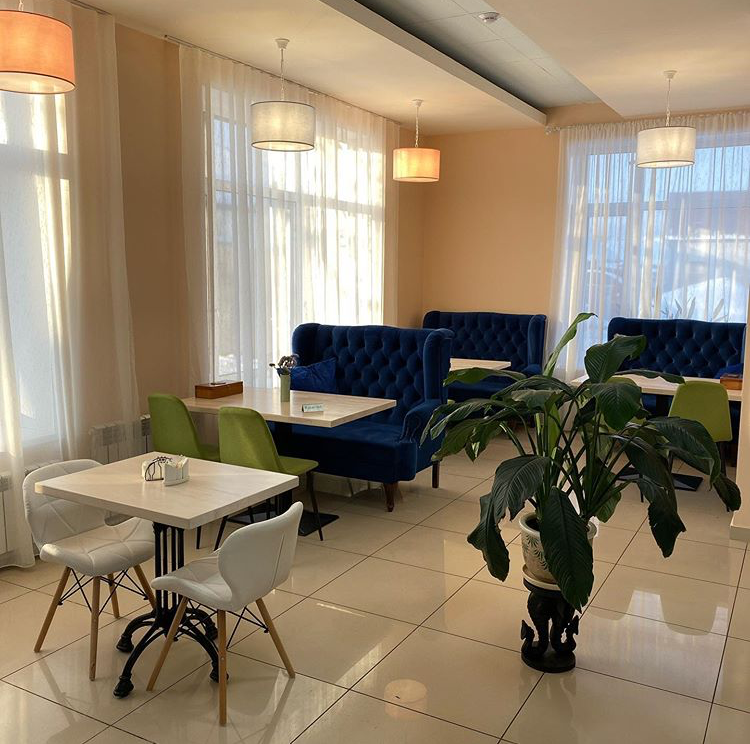 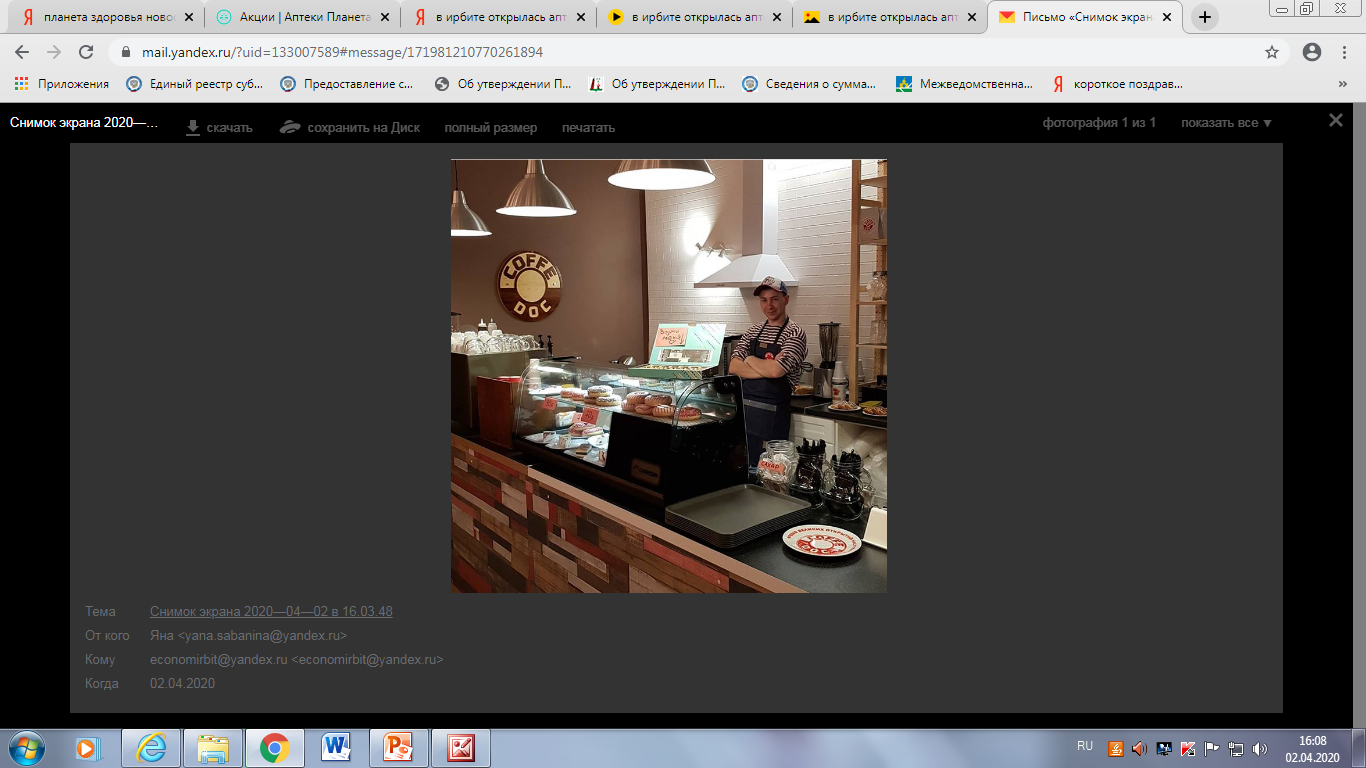 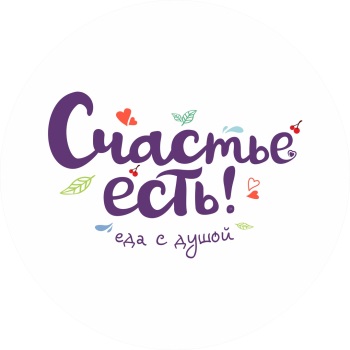 Объем инвестиций составил более 
25 млн. руб.
Создано
89 рабочих мест
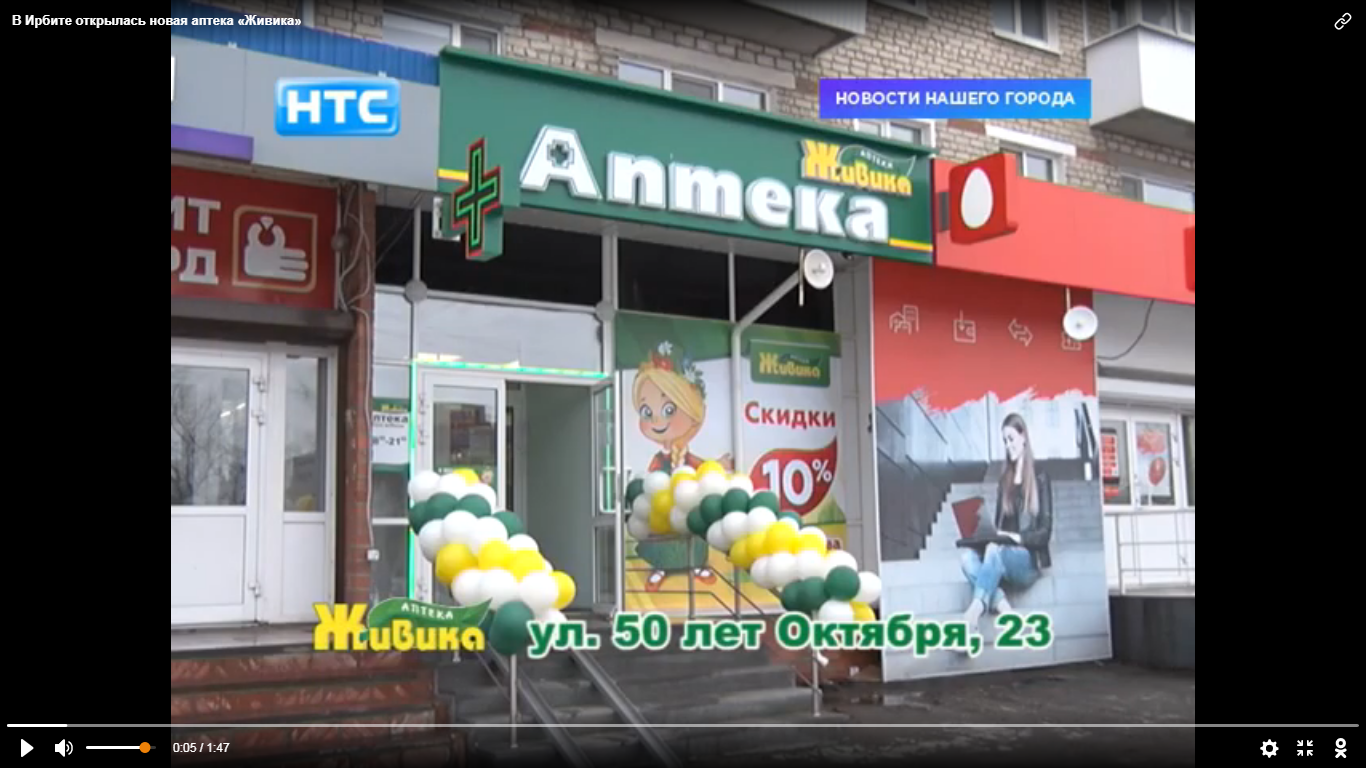 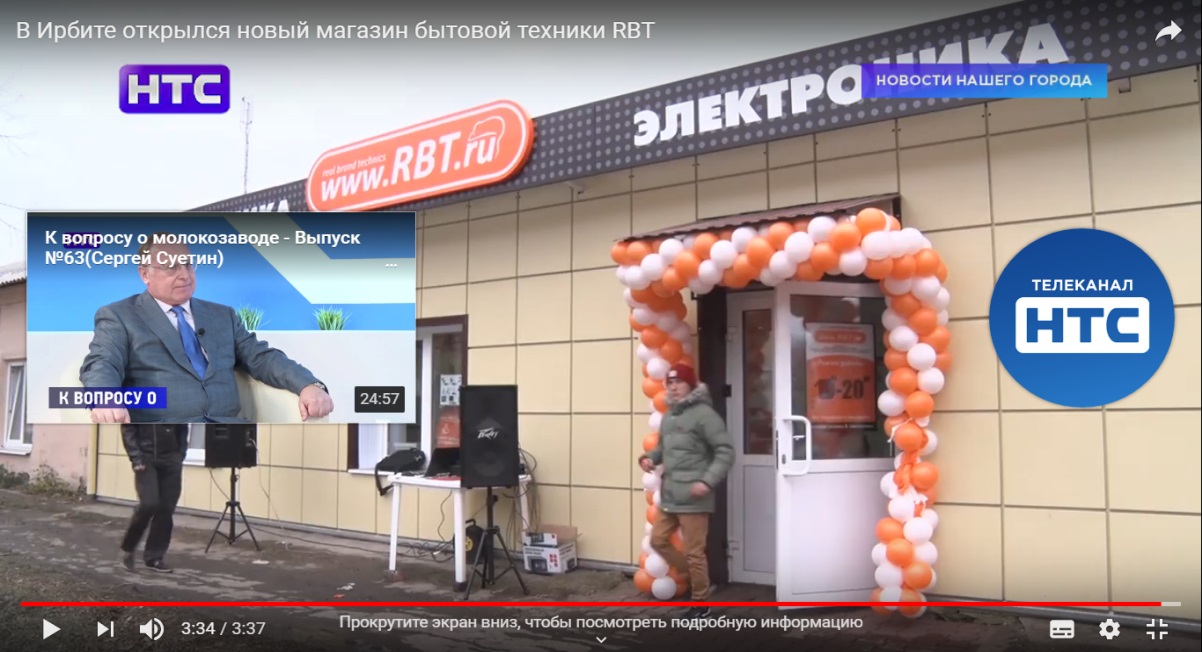 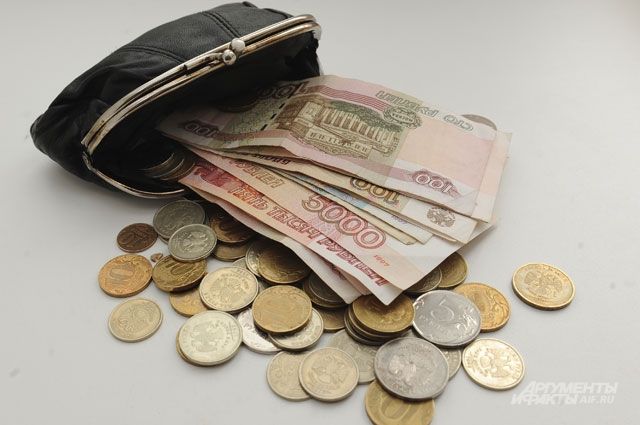 Доходы населения
Среднемесячная заработная плата по Муниципальному образованию город Ирбит
2018 год – 31 297 руб.
2019 год – 33 949 руб.
с 01.01.2020 года:
МРОТ – 12 130 рублей
Прожиточный минимум – 10 186 рублей на душу населения
11
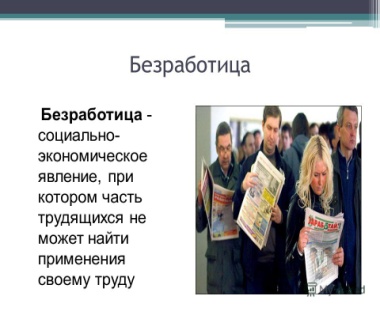 Динамика уровня безработицы
ДемографияДемография
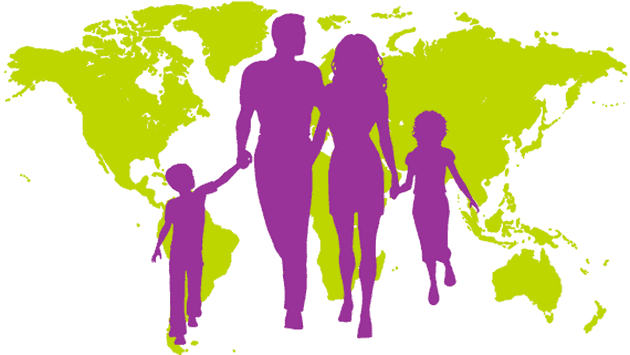 Жилищное строительство
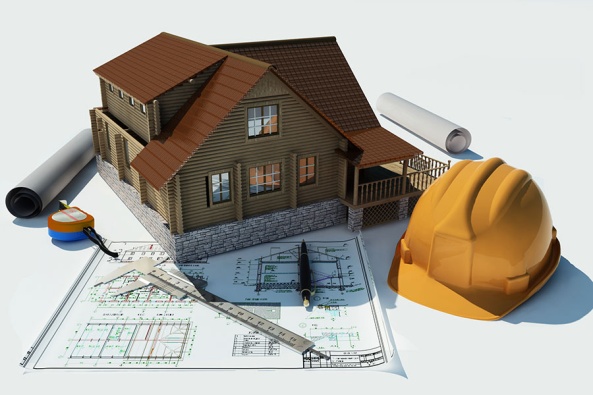 кв. метров
Межведомственная комиссия 
по вопросам укрепления финансовой 
самостоятельности бюджета
Сумма погашенной недоимки в 2017-2019 годах, млн. рублей
15
(млн.руб.)
Общие    характеристики    бюджета
16
Объем   доходов   бюджета  в  расчете  на одного  жителя  в  динамике
Исполнение  бюджета  по  доходам
17
Налог на доходы физических лиц
Исполнение   бюджета  по  доходам
18
18
Единый налог на вмененный доход
Исполнение   бюджета   по  доходам
19
Доходы от использования имущества
Исполнение   бюджета   по   доходам
20
Доходы   от   реализации   имущества
Исполнение   бюджета   по  доходам
21
21
Доходы от оказания платных услуг
Исполнение   бюджета   по  доходам
22
Штрафы, санкции, возмещение ущерба
Исполнение  бюджета  по  доходам
23
Межбюджетные трансферты в общем объеме доходов
Межбюджетные     отношения
24
Динамика поступлений межбюджетных трансфертов, млн.руб.
Межбюджетные     отношения
25
Исполнение  бюджета  по  доходам
Динамика безвозмездных поступлений в бюджет Муниципального образования город Ирбит
Исполнение  бюджета   по   доходам
Объем безвозмездных поступлений в расчете на одного жителя в динамике
27
Динамика расходов бюджета в расчете на одного жителя
29
Структура расходов                                                                                                                                     ( млн.руб.)
30
Расходы в области национальной экономики                                            (в  млн.руб.)
31
Расходы   на    ЖКХ               (в  млн.руб.)
32
Расходы   на    образование             (в млн.руб.)
33
Расходы на культуру  (в млн.руб.)
34
Реализация Муниципальных программ в 2019 году
14 муниципальных программ (33 подпрограммы), финансируемых из средств местного бюджета, в т.ч. 8 программ (15 подпрограмм) обеспечены софинансированием из средств областного и федерального бюджетов.
35
Муниципальная программа «Развитие системы образования в Муниципальном образовании город Ирбит на 2017-2021 годы»
тыс.рублей
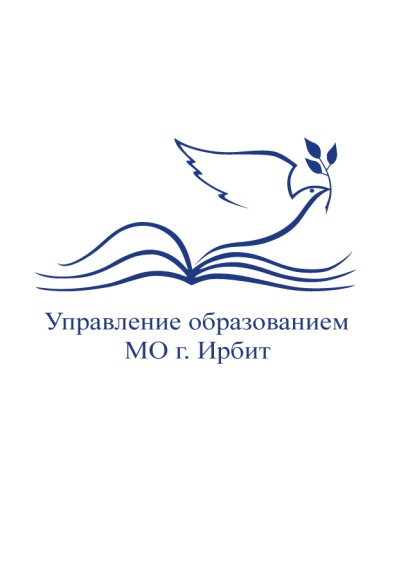 СИСТЕМА ОБРАЗОВАНИЯ 
     МО город ИРБИТ
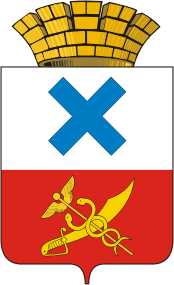 ОБЩЕОБРАЗОВАТЕЛЬНЫЕ 
ОРГАНИЗАЦИИ
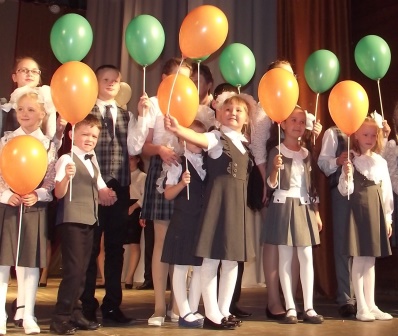 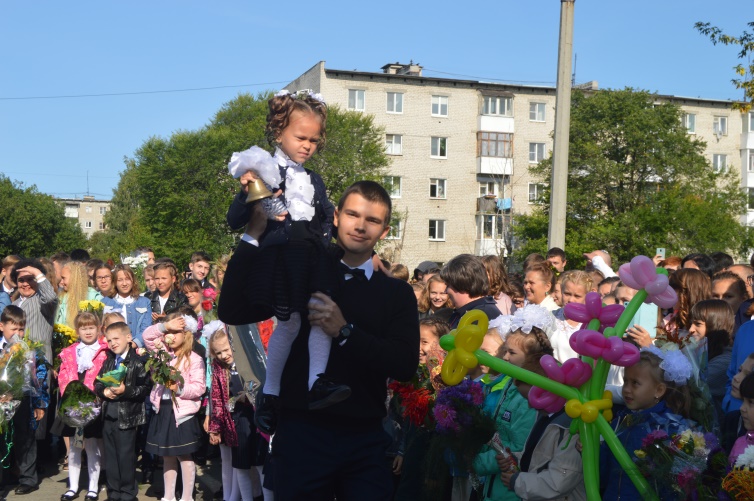 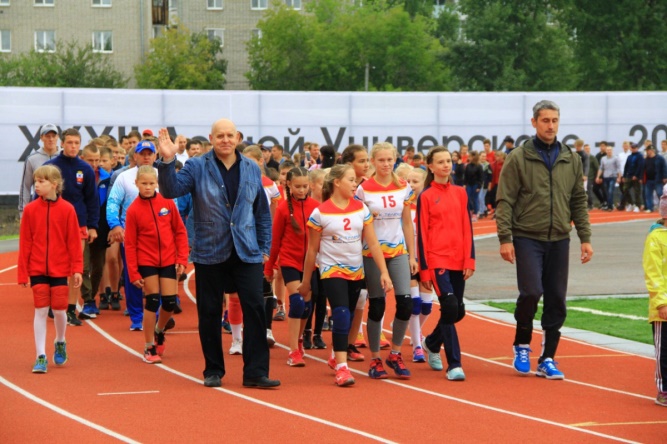 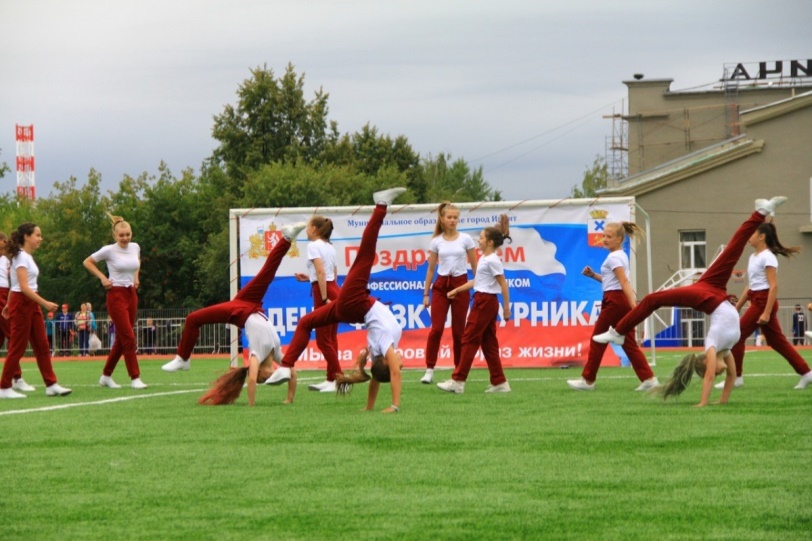 8
ДОШКОЛЬНЫЕ
ОБРАЗОВАТЕЛЬНЫЕ 
ОРГАНИЗАЦИИ
20
ОРГАНИЗАЦИИ
ДОПОЛНИТЕЛЬНОГО 
ОБРАЗОВАНИЯ
3
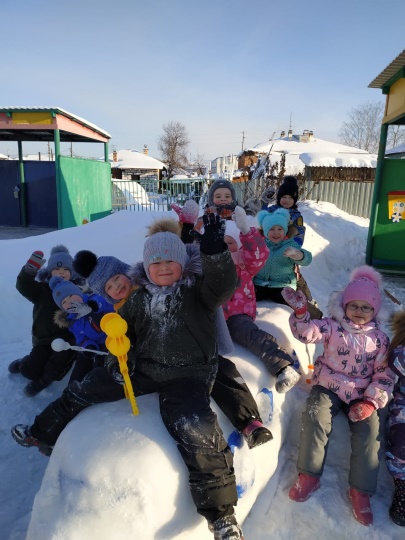 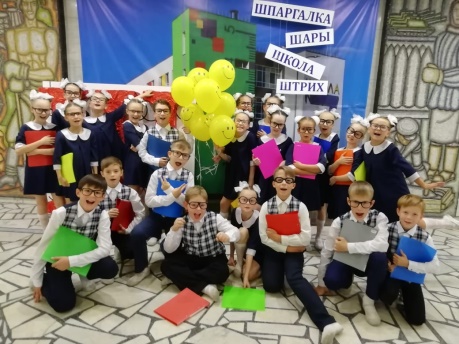 1
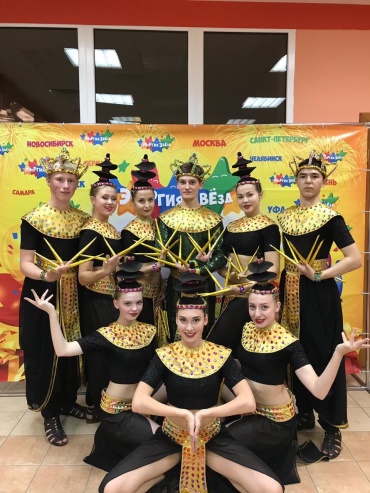 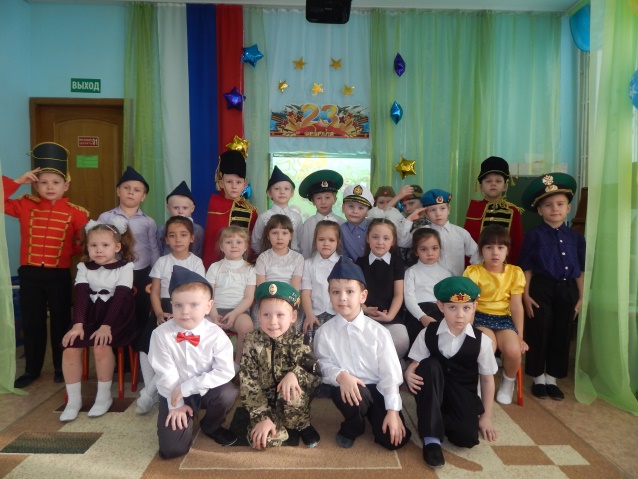 УЧРЕЖДЕНИЕ СОПРОВОЖДЕНИЯ
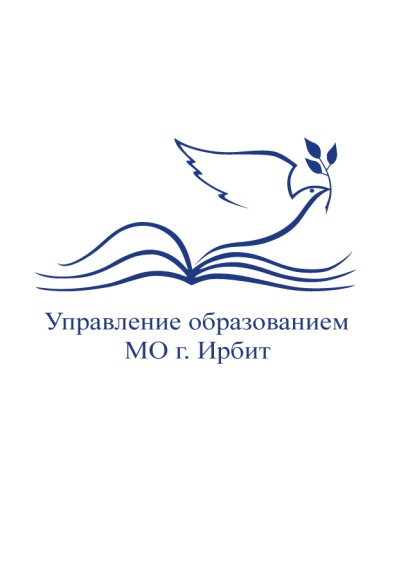 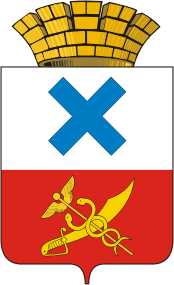 Система образования Муниципального образования город Ирбит
Показатели развития системы образования
38
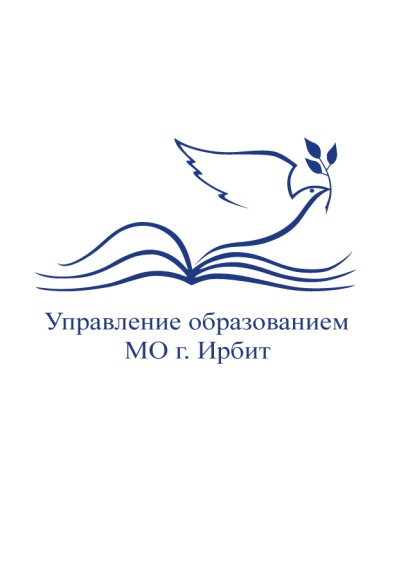 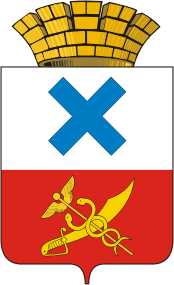 Изменение контингента обучающихся 
за три года
39
Организация отдыха детей и их оздоровления
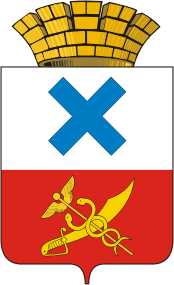 Эффективная организация отдыха детей и их оздоровления, развитие системы внеурочной, сезонной занятости несовершеннолетних в Муниципальном образовании город Ирбит является одной из актуальных задач.
Основные формы 
организации отдыха и оздоровления детей
Финансирование  оздоровительной кампании
тыс. руб.
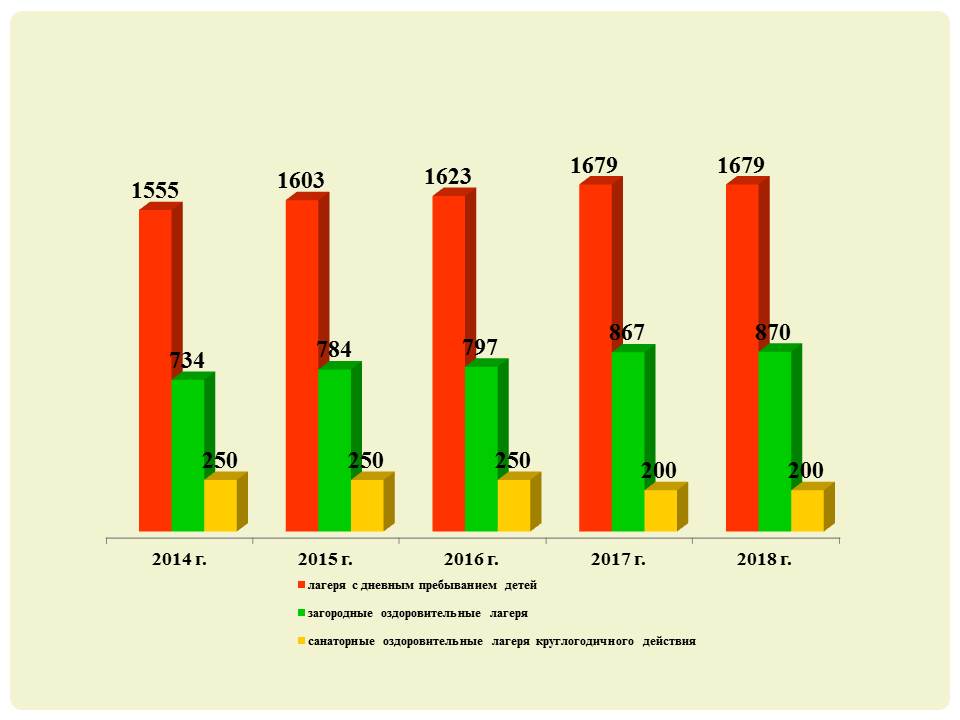 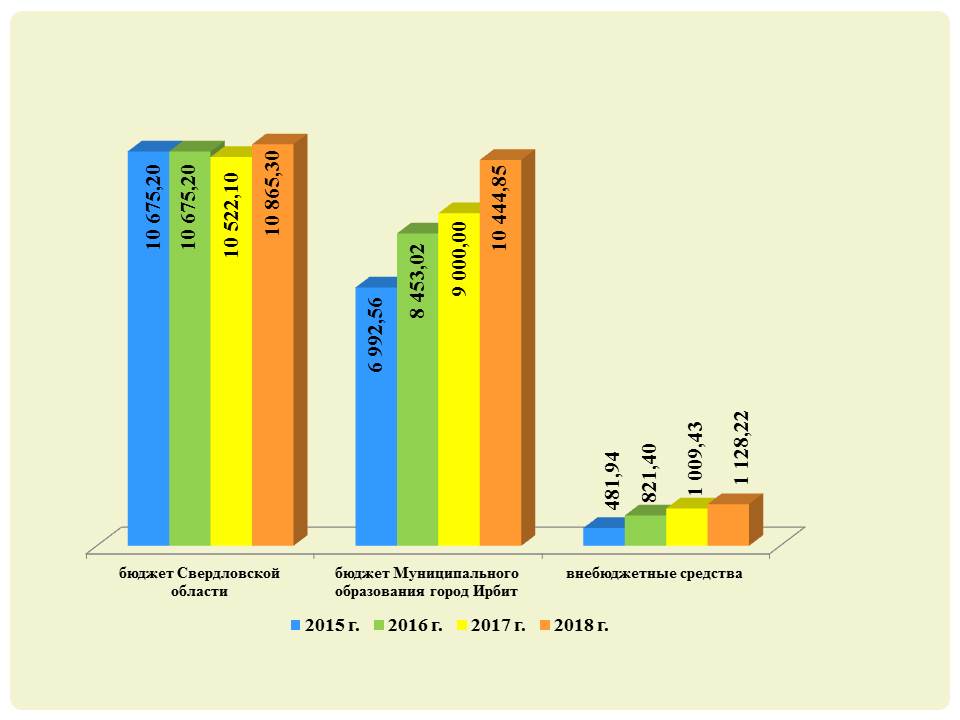 Развитие материально-технической базы 
загородного лагеря
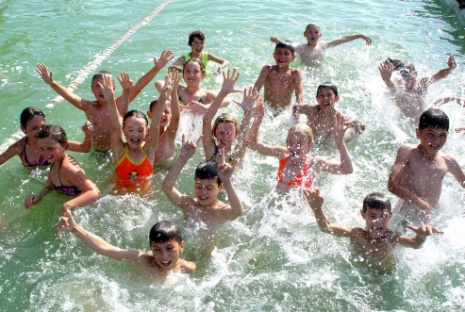 Организация отдыха детей 
и их оздоровления
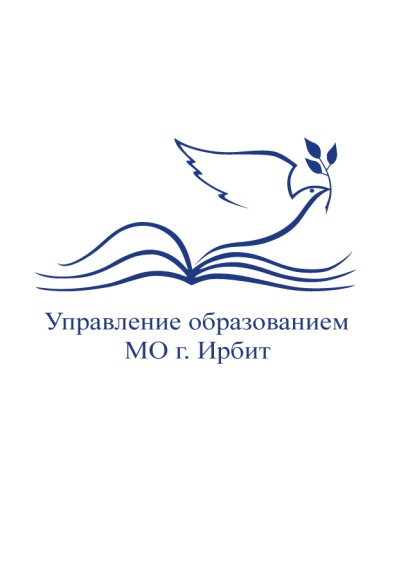 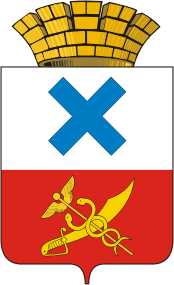 Эффективная организация отдыха детей и их оздоровления, развитие системы внеурочной, сезонной занятости несовершеннолетних в Муниципальном образовании город Ирбит является одной из наиболее актуальных задач.
Основные формы 
организации отдыха и оздоровления детей
Финансирование  оздоровительной кампании
тыс. руб.
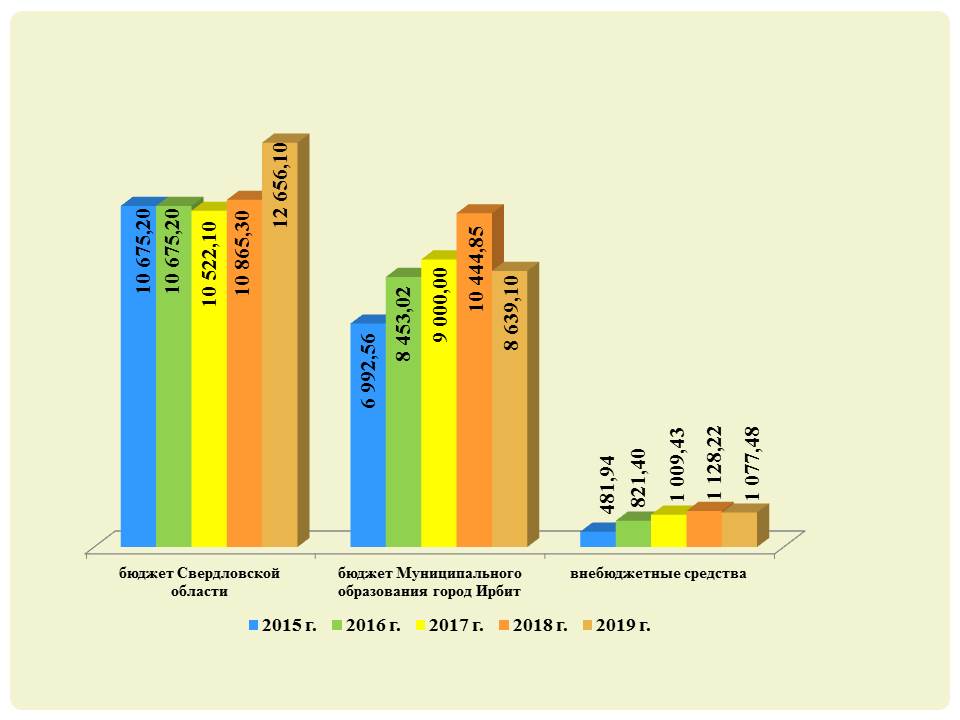 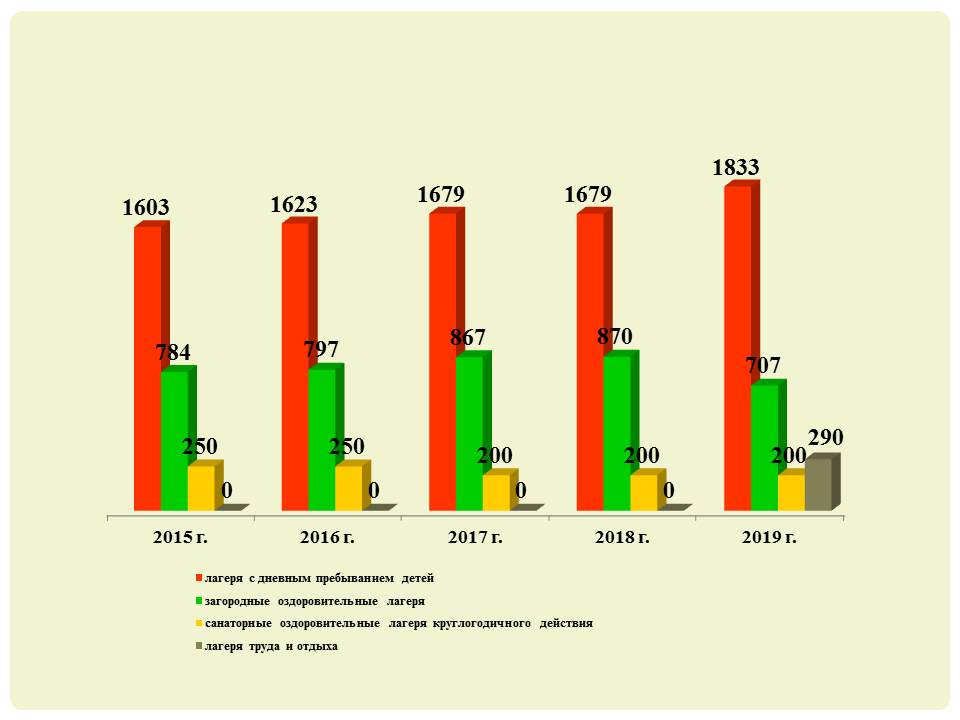 Развитие материально-технической базы 
загородного лагеря
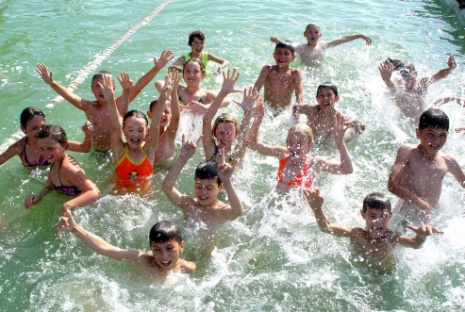 Приобретение учебников в 2019 году
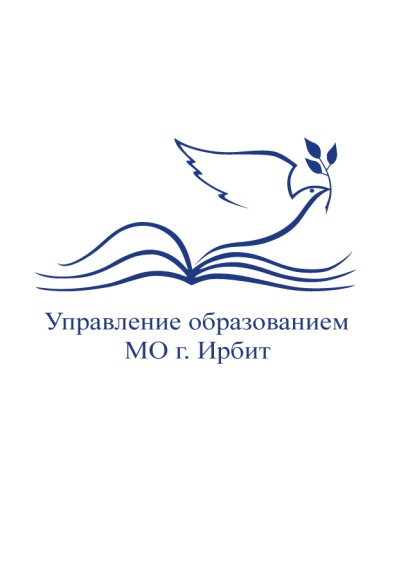 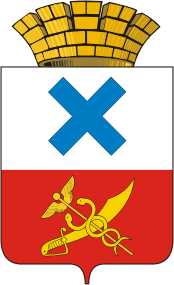 42
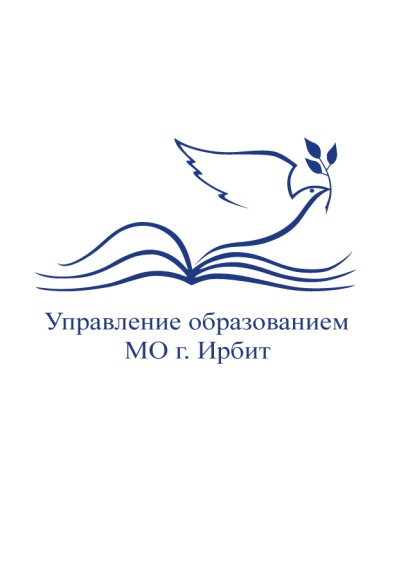 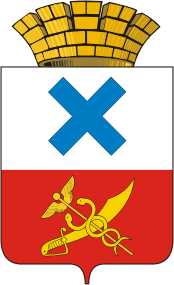 Деятельность 
МАОУ ДО «Ирбитская ДЮСШ»
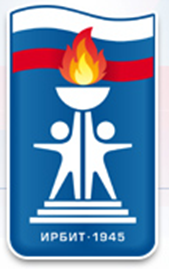 140  выездов совершила спортивная школа за 2019 год:

Всероссийские соревнования – 13 выездов;
УрФО – 7 выездов;
областные соревнования и матчевые встречи.
Первенство России, Всероссийские соревнования и УрФО – 59 победителей и призеров.
Отборочные первенства Свердловской области – 86 победителей и призеров.
Областные турниры и региональные соревнования – 176 победителей и призеров.
Проведено Муниципальных соревнований – 39. 148 человек победителей и призеров.
       
Присвоение спортивных разрядов: 
Мастер спорта России – 1 чел.; 
КМС – 6 чел.;
I спортивный разряд – 6 чел.; 
Массовые спортивные разряды – 299 чел.
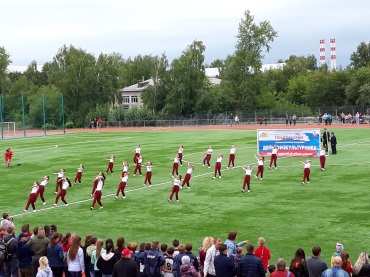 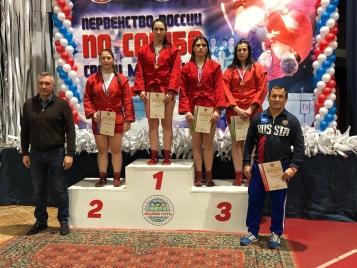 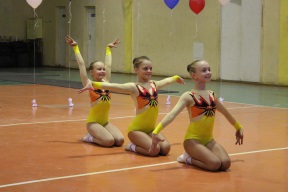 43
Достижения педагогов и обучающихся 
образовательных организаций
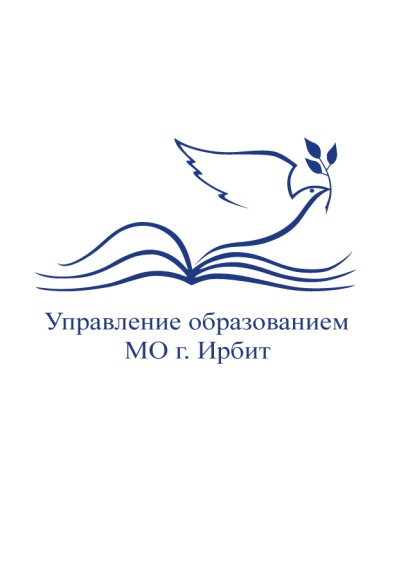 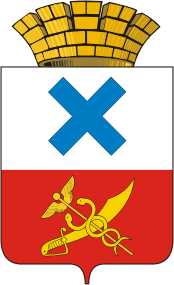 Школы – победители                   ПНП «Образование»
Федеральный уровень	- ОУ №№ 1, 8, 9, 13
Областной уровень	- ОУ №№ 1, 10, 13
Учащиеся - обладатели премии Губернатора Свердловской области
Учителя-победители ПНП «Образование»
ОУ № 3:    Колпашникова Н.Г.
ОУ № 5:    Буньков Д.А., Адамбаева Л.А.
ОУ № 8:    Позныш Т.В.,  Мальцева В.И.
ОУ № 9:    Кудряшова О.В., Хрушкова Н.А.
ОУ № 10:  Шабалина Ю.В.
ОУ № 13:  Миронова Е.А., Чулкова И.Н., Лимонова О.А., 
                  Фоминых И.П., Толмачев  В.Г.,  Нестерова Н.М., 
                  Коростелева О.Ю., Чернова О.В., Соколова Е.А.,
                  Молодых О.С.
ОУ № 18:  Наймушина И.А., Рацун М.И., Кривоногова Н.А.,
                   Недокушева  Т.А.
2013 год:  Вепрев Егор, ОУ № 10,  
                 Толстых Матвей, ОУ № 13
2014 год:  Крутикова Алена, ОУ № 9, 
                  Приезжев Роман, ОУ № 13
                 Толмачев Матвей, ОУ № 13
2016 год: Жилин Александр, ОУ № 8
2017 год: Серков Илья, ОУ № 13
2018 год: Курочкин Евгений, ОУ № 10,
                 Тупица Данил, ОУ № 10
2019 год: Булатова Оксана, ОУ № 9,
                 Коростелев Георгий, ОУ № 13,
                 Никитина Александра, ОУ № 9
Доля педагогов, аттестованных на высшую квалификационную категорию
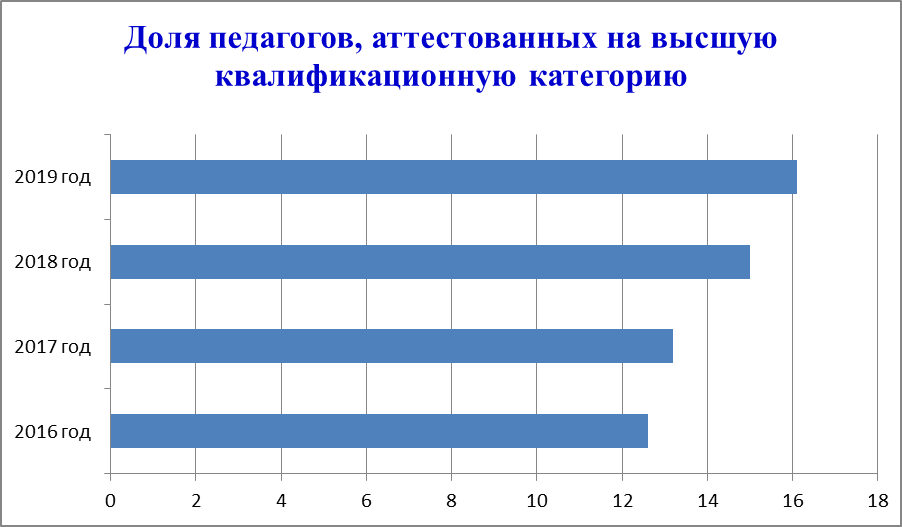 16,1%
15,0%
13,2%
12,6%
Единый государственный экзамен
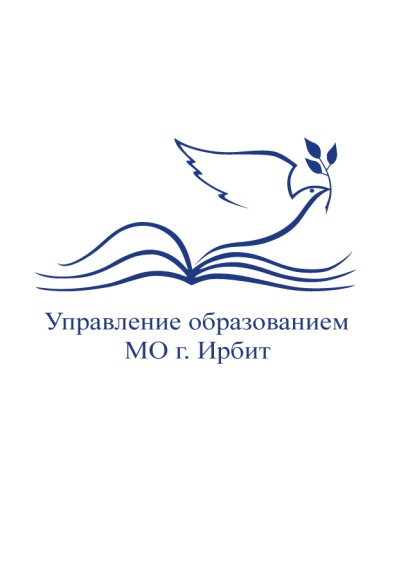 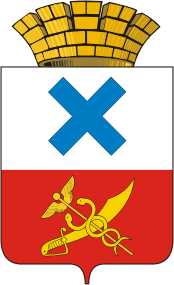 Результаты независимой экспертизы оценки качества образования выпускников общеобразовательных учреждений города Ирбита на протяжении рада лет сопоставимы или выше среднеобластных и общероссийских. Самыми востребованными предметами для выпускников 11-х классов являются математика профильная, обществознание, биология, физика. Эта же тенденция наблюдается и в целом по Российской Федерации.
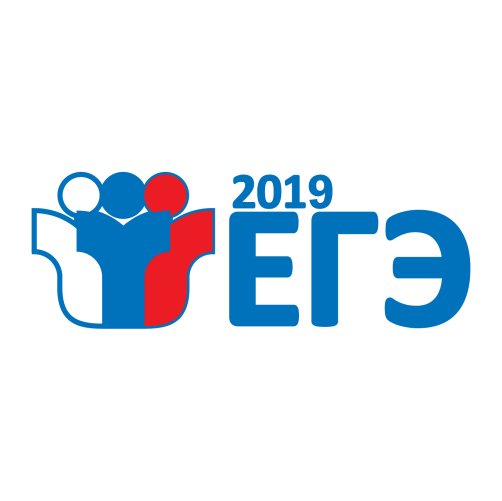 Учащиеся, набравшие наивысшие баллы по предметам в 2019 году
Выпускники, награжденные медалями 
«За особые  успехи в учении»
Результаты ЕГЭ по русскому языку выпускников города Ирбита в 2019 году
Муниципальная программа «Развитие жилищно-коммунального хозяйства и повышение энергетической эффективности в Муниципальном образовании город Ирбит на 2017-2021 годы»
тыс. рублей
Муниципальная программа «Повышение эффективности управления собственностью Муниципального образования город Ирбит на 2017-2021 годы»
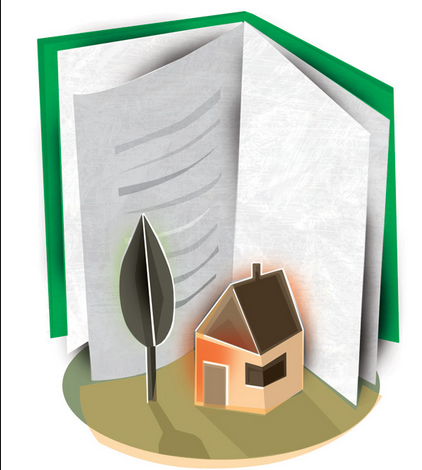 Объемы финансирования муниципальной 
программы, тыс. рублей
Муниципальная программа «Развитие сферы культуры в Муниципальном образовании город Ирбит на 2017-2021 годы»
тыс. рублей
Динамика показателей культурно-досуговой сферы в МО город Ирбит(ДК им. В.К.Костевича)
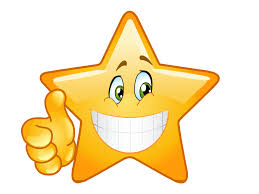 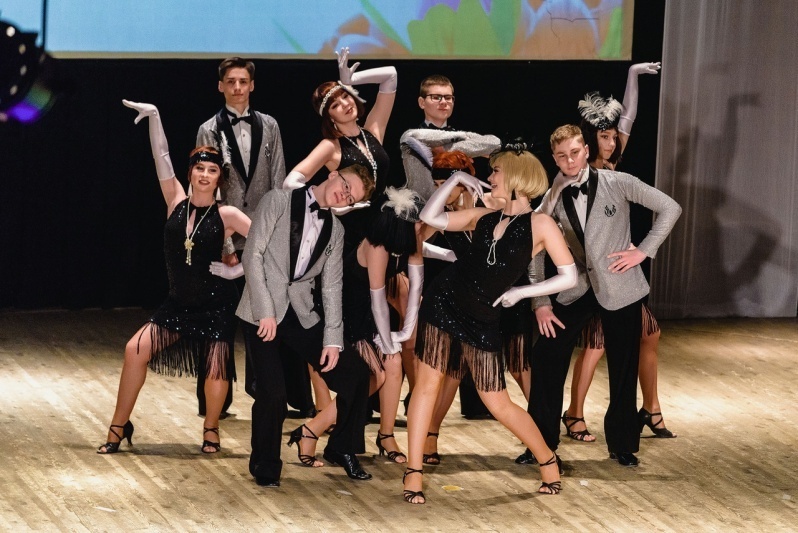 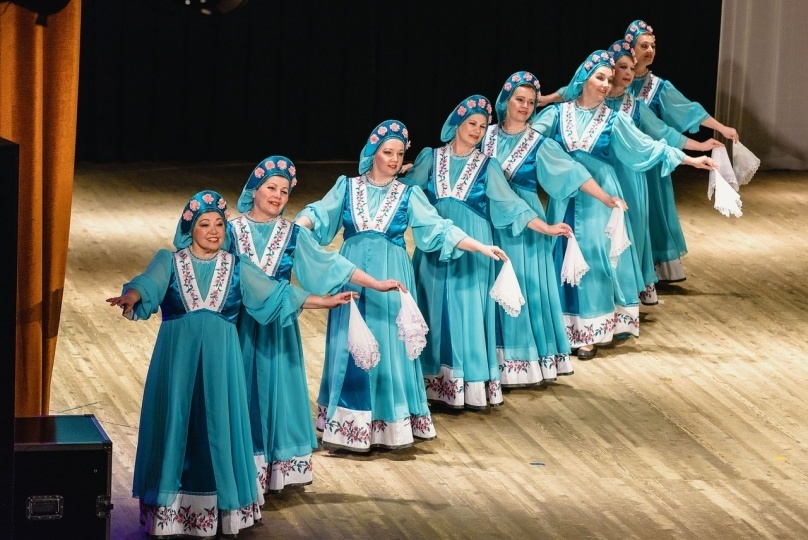 49
Динамика основных показателей деятельности «Ирбитского драматического театра им.А.Н.Островского»
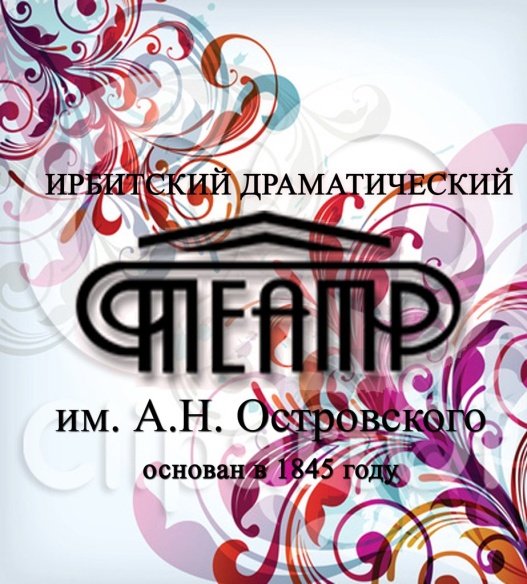 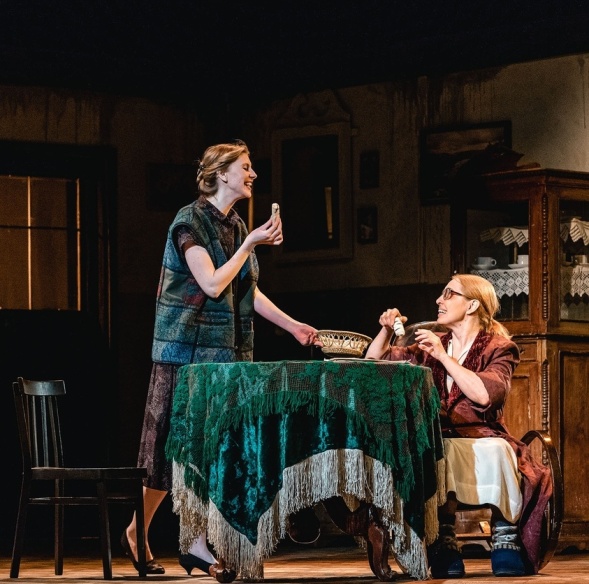 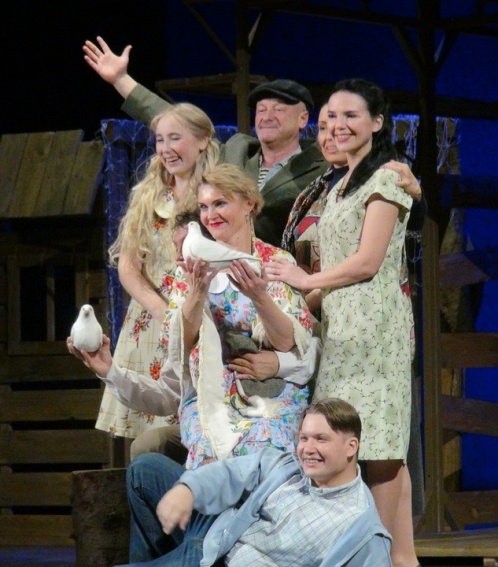 50
Динамика основных показателей деятельности библиотек
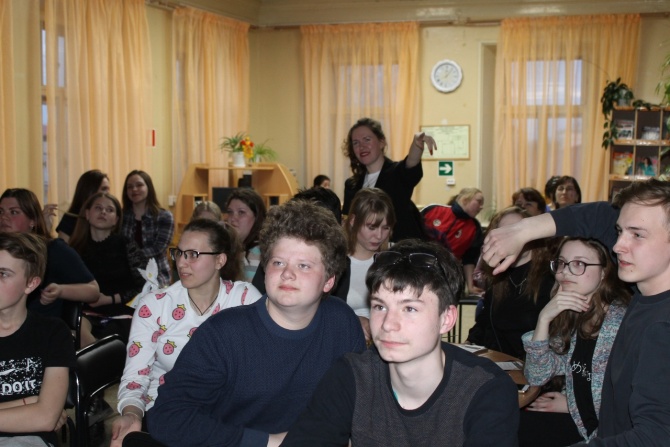 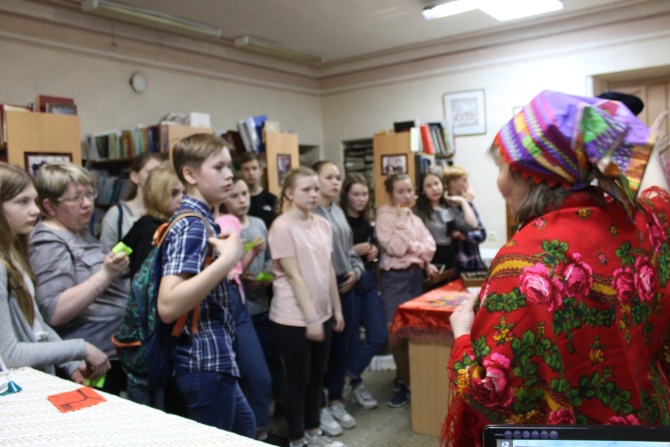 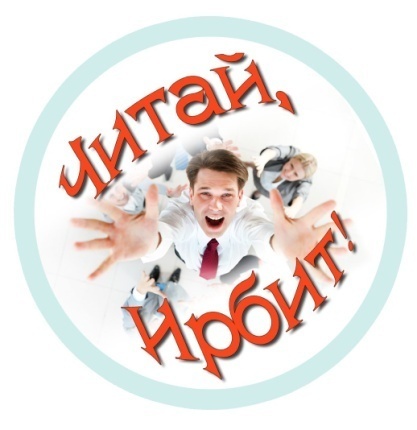 51
Динамика основных показателей деятельности музея
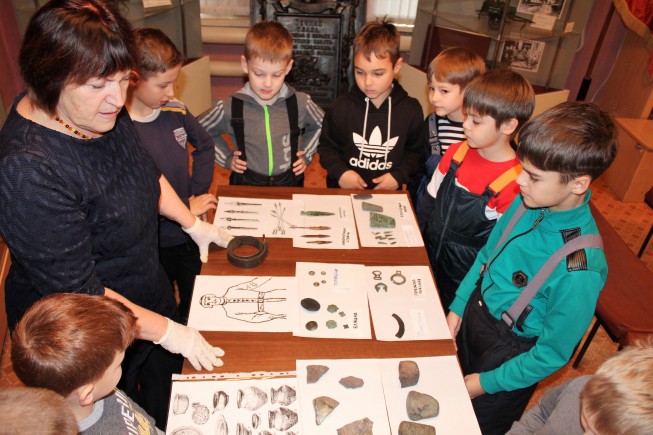 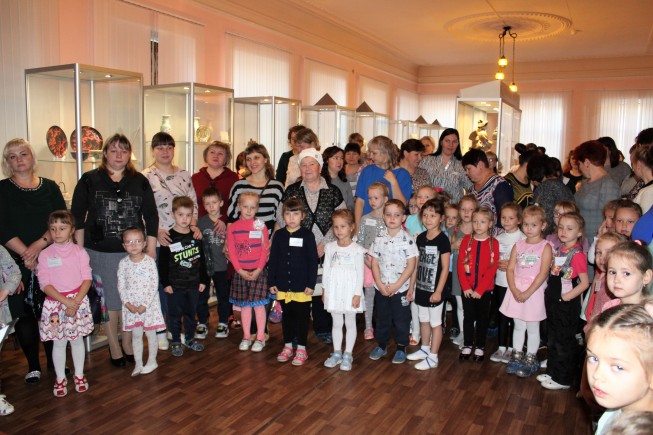 52
Муниципальная программа «Развитие физической культуры, спорта и молодежной политики в Муниципальном образовании город Ирбит на 2017-2024 годы»
тыс. рублей
Подпрограмма «Молодежь Муниципального  образования город Ирбит на 2017-2021  годы»
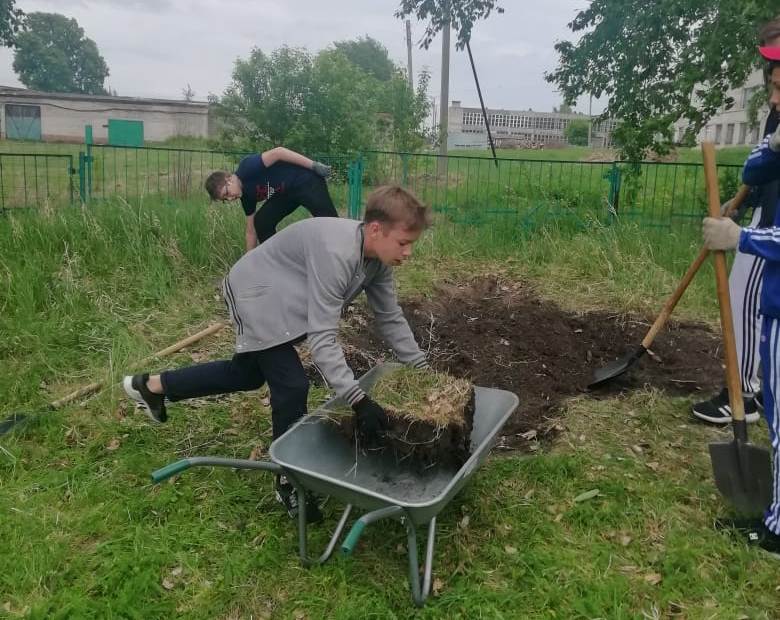 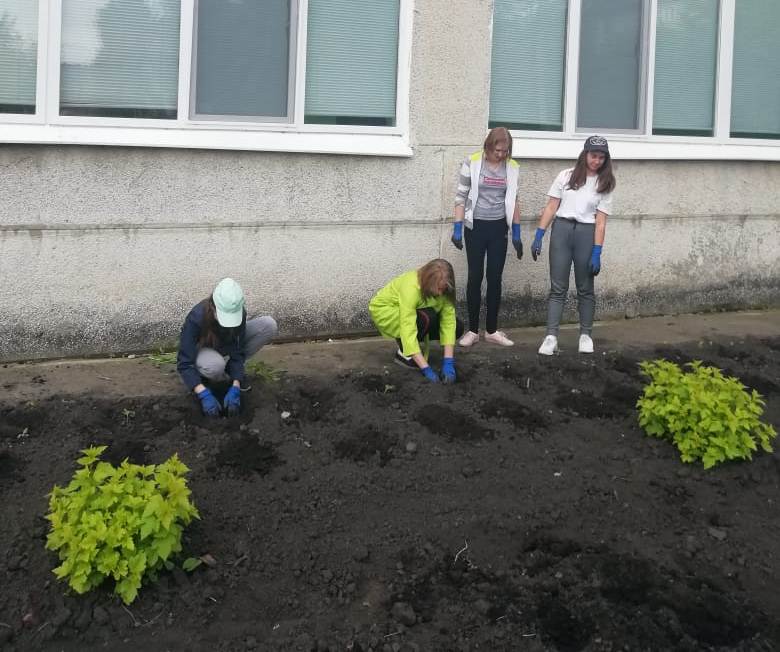 54
Подпрограмма «Патриотическое воспитание граждан Муниципального  образования город Ирбит на 2017-2021  годы»
55
Подпрограмма «Развитие физической культуры и спорта в Муниципальном образовании город Ирбит на 2017-2021  годы»
За 2019 год на территории Муниципального образования город Ирбит проведено 150 спортивно-массовых и физкультурно-оздоровительных мероприятий:
- Городские спортивные мероприятия (94).
- Мероприятия по внедрению ВФСК «ГТО» (6).
- Спортивные мероприятия, проводимые на   уровне Восточного управленческого округа (22).
- Областные мероприятия (19).
- Всероссийские мероприятия (9)
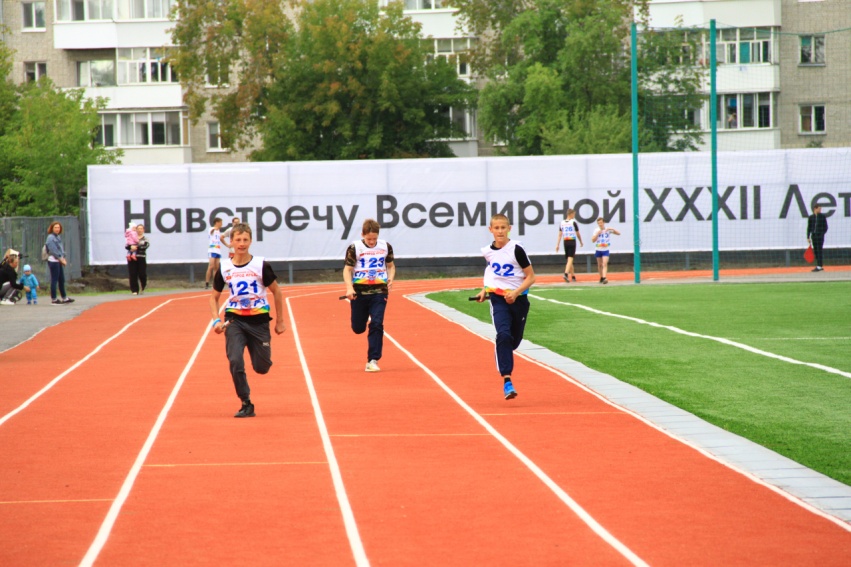 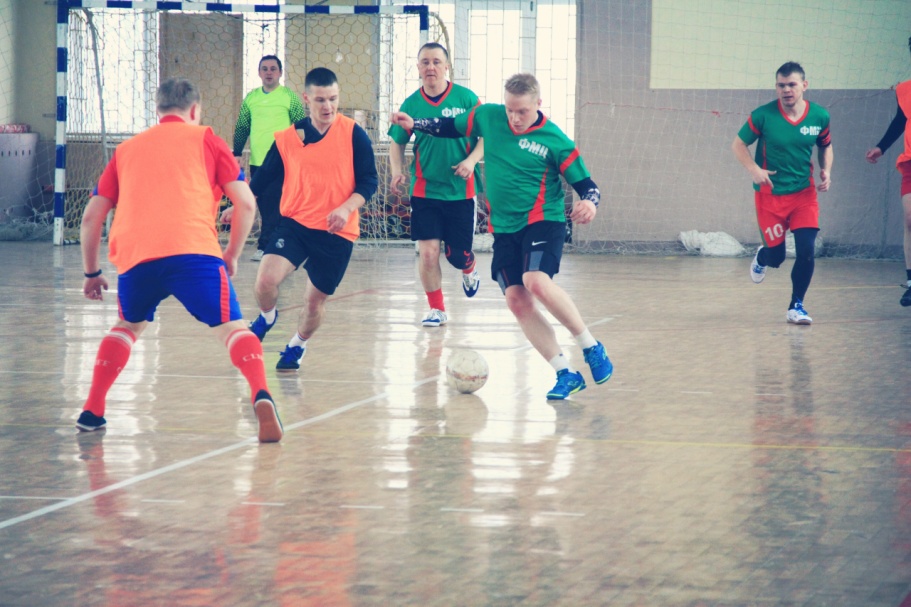 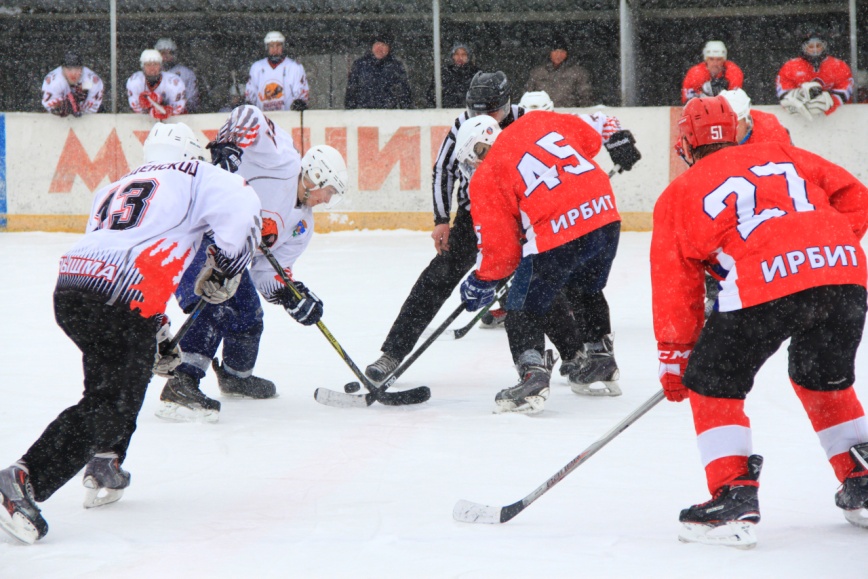 56
Подпрограмма «Развитие инфраструктуры объектов спорта Муниципальной собственности в Муниципальном образовании город Ирбит на 2017-2021 годы»
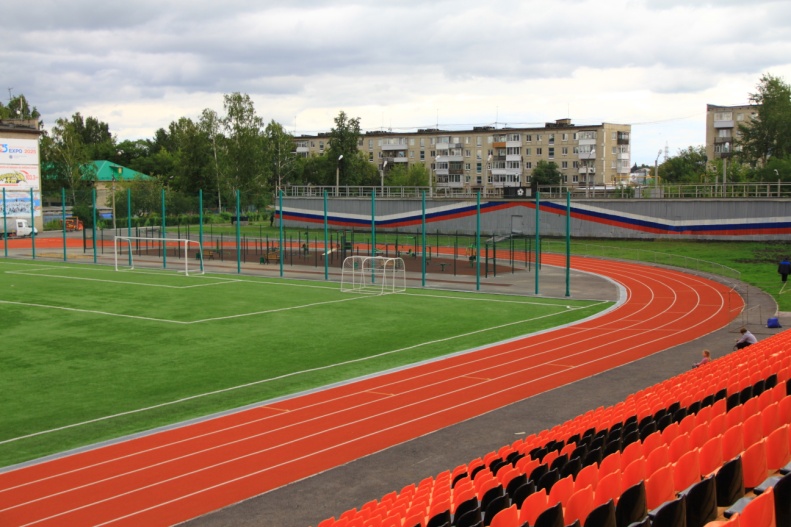 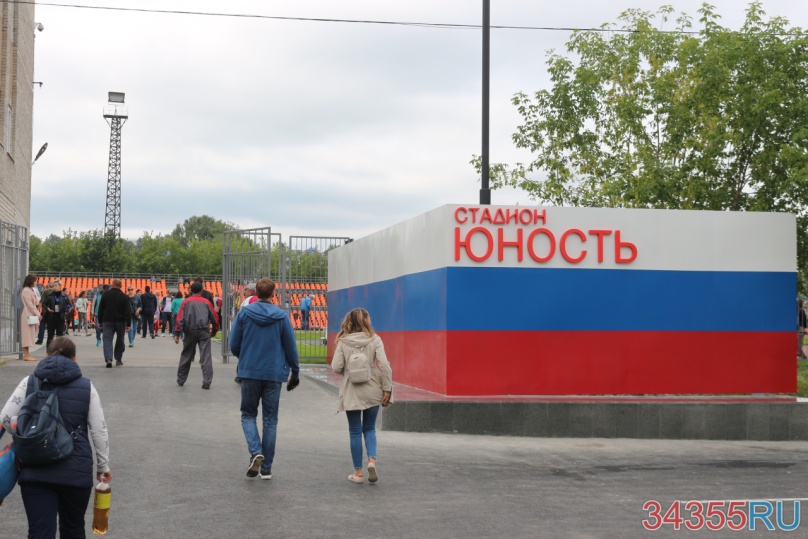 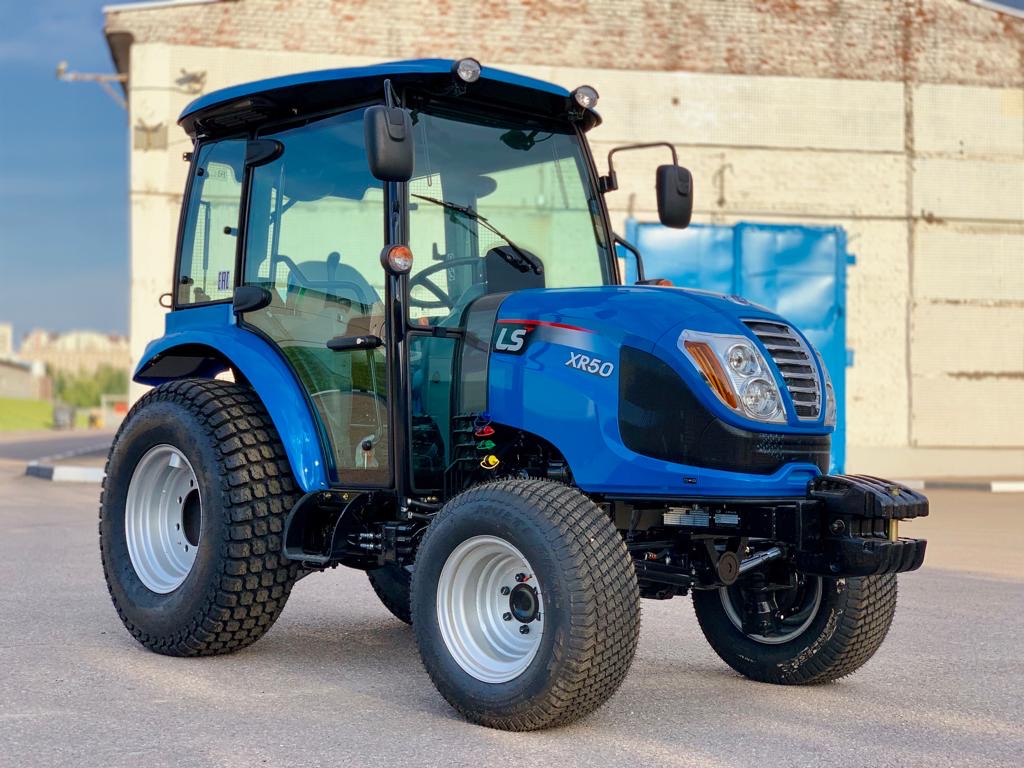 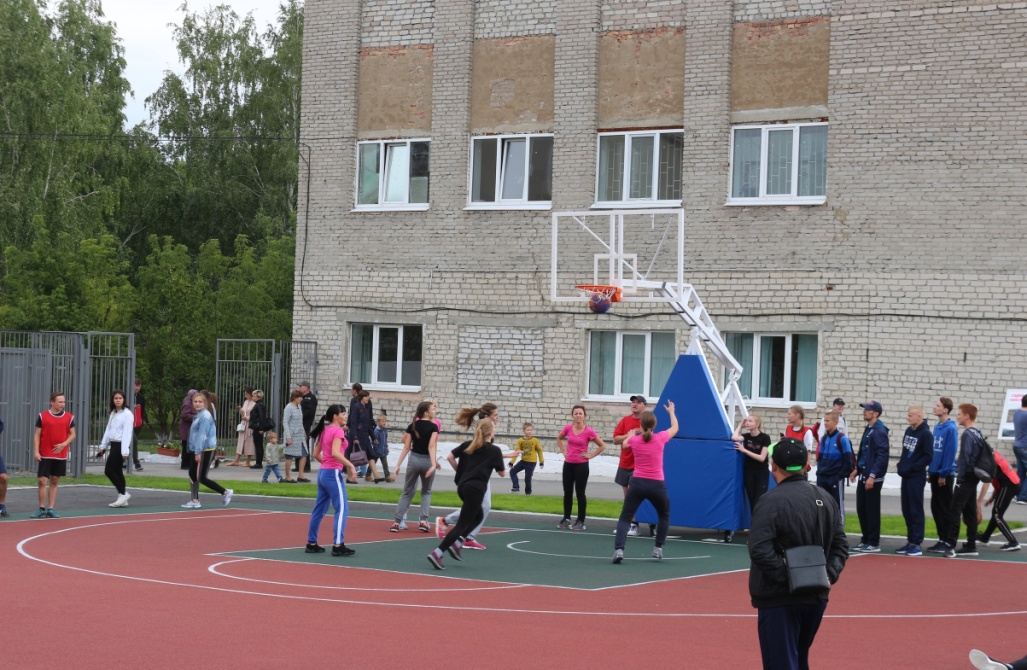 57
Муниципальная программа «Доступное жилье молодым семьям, проживающим на территории Муниципального образования город Ирбит 
на 2017-2021 годы»
тыс. рублей
58
Обеспечение жильем молодых семей
Выдано 21 свидетельств молодым семьям на получение социальных выплат на приобретение (строительство) жилья и на улучшение жилищных условий
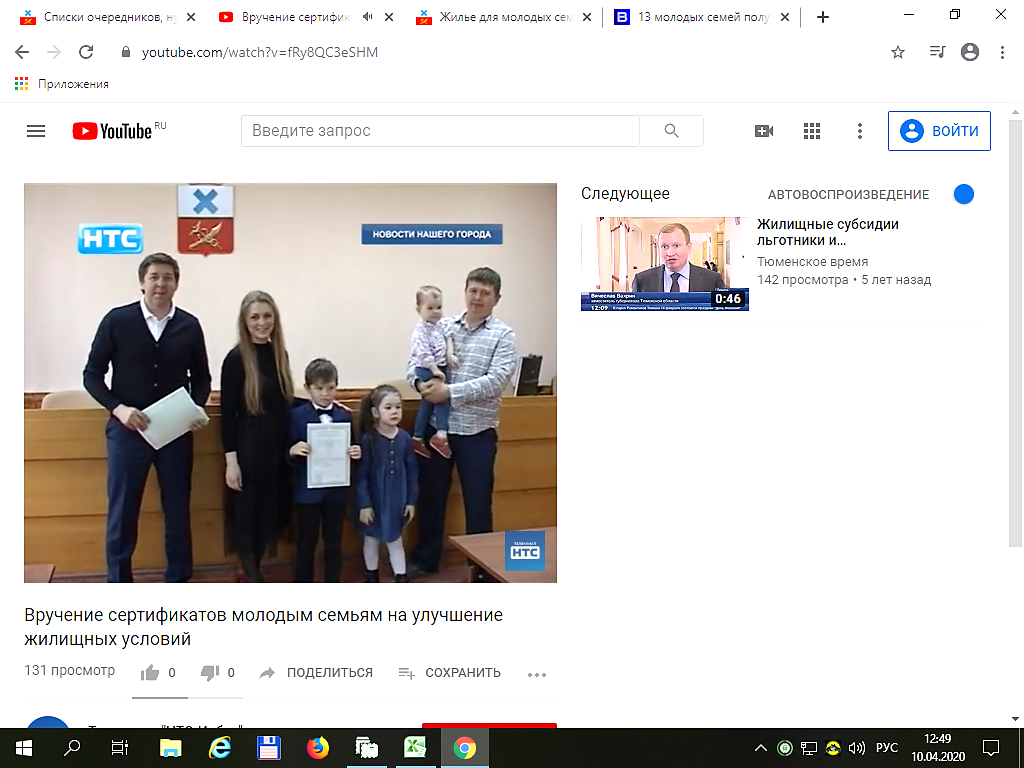 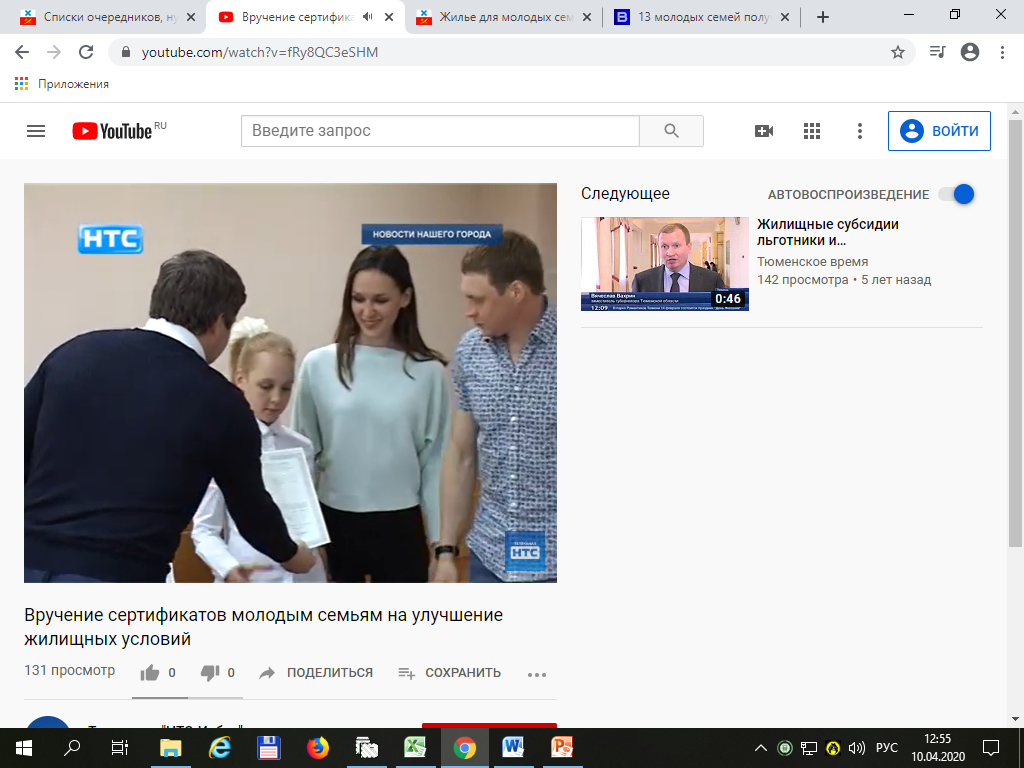 Муниципальная программа «Реализация основных направлений муниципальной политики в строительном комплексе Муниципального образования город Ирбит на 2017-2021 годы»
тыс. рублей
Муниципальная программа «Развитие транспорта, дорожного хозяйства, связи и информационных технологий Муниципального образования город Ирбит на 2017-2021 годы»
тыс. рублей
Муниципальная программа «Повышение инвестиционной привлекательности Муниципального образования город Ирбит на 2017-2021 годы»
тыс. рублей
Подпрограмма «Развитие субъектов малого и среднего предпринимательства МО город Ирбит на 2017-2021 годы»
Объем финансирования мероприятий в 2019 году   -                               1 561,9 тыс. рублей

- оказаны консультационные услуги 60 субъектам малого и среднего предпринимательства по различным вопросам финансово-хозяйственной деятельности;
- в рамках «Ирбитской ярмарки» проведен конкурс «По определению лучших образцов продовольственных товаров» количество участников – 15; 
- возмещены расходы по участию в «Ирбитской ярмарке» 7 СМСП на общую сумму 
470 тыс. рублей.
В 2019 году проведено 3 заседания Совета по развитию 
малого и среднего предпринимательства.
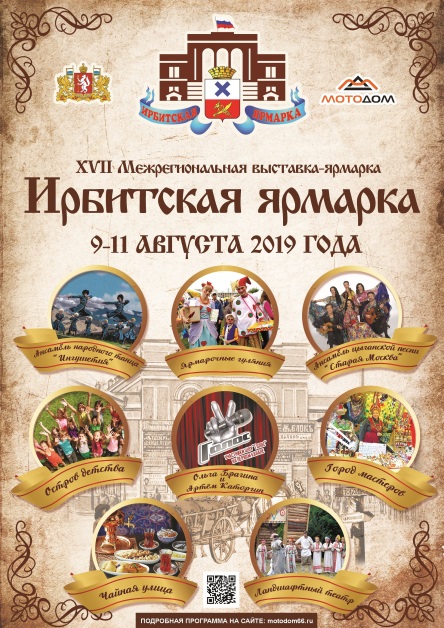 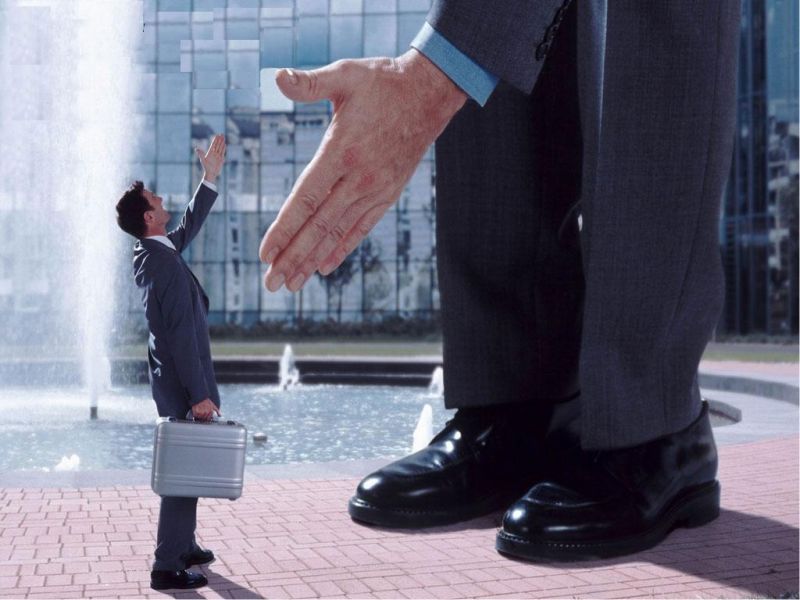 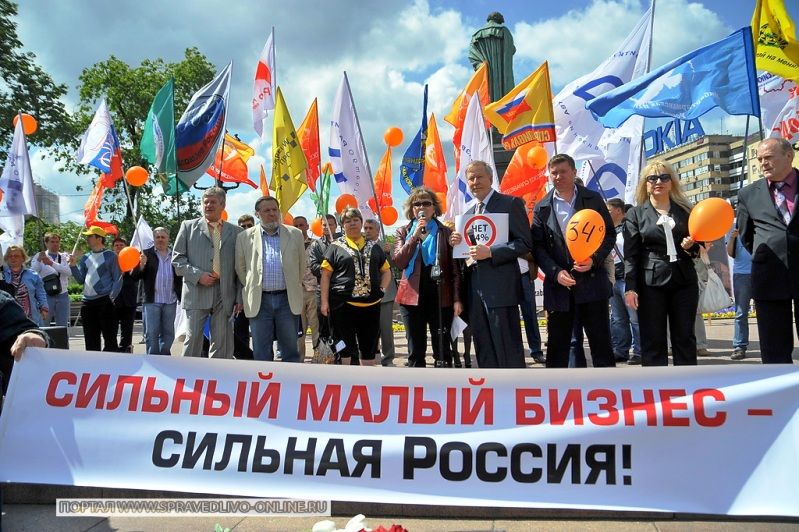 63
Муниципальная программа «Управление муниципальными финансами в Муниципальном образовании город Ирбит на 2017-2021 годы»
Объемы финансирования муниципальной 
программы, тыс. рублей
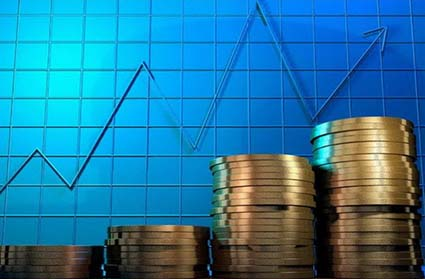 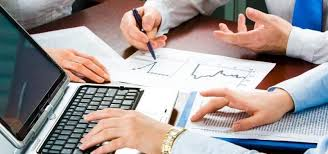 Муниципальная программа «Обеспечение общественной безопасности на территории Муниципального образования город Ирбит на 2017-2021 годы»
тыс. рублей
Муниципальная программа «Социальная политика в Муниципальном образовании город Ирбит на 2017-2021 годы»
тыс. рублей
Муниципальная программа «Развитие кадровой политики в системе муниципального управления Муниципального образования город Ирбит и противодействия коррупции в Муниципальном образовании город Ирбит на 2017-2021 годы»
тыс. рублей
Муниципальная программа «Формирование современной городской среды Муниципального образования город Ирбит на 2018-2024 годы»
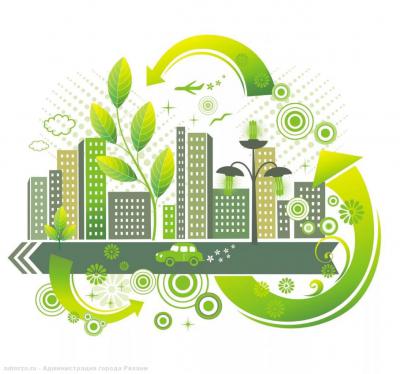 тыс. рублей
68
В 2019 году на исполнение публичных нормативных обязательств направлено 729,8 тыс. руб., в том числе:

-выплаты Почетным гражданам – 293,3 тыс. руб.

-пожизненное ежемесячное денежное 
вознаграждение ветеранам 
мотоспорта – 436,5 тыс. руб.
69
Источники  внутреннего финансирования дефицита бюджета Муниципального образования город Ирбит за 2019 год , тыс. руб.
70
Долговые обязательства МО город Ирбит
71
По вопросам, касающимся бюджета Муниципального образования город Ирбит, обращаться в Финансовое управление администрации Муниципального образования город Ирбит
адрес:             город Ирбит, улица Революции,16
                         кабинет № 5
телефоны:  6-30-33, 6-29-06

адрес электронной почты : fuirbit@rambler.ru

руководитель: Тарасова Любовь Алексеевна

Также задать вопрос можно на официальном сайте Администрации Муниципального образования город Ирбит /раздел «Обращения граждан»/ «Приемная онлайн»            http://moirbit.ru/online/priemnaya/
72
Вы можете дать оценку  информационному ресурсу «Бюджет для граждан», поучаствовав  в опросе на официальном сайте Администрации Муниципального образования город Ирбит /раздел «Опросы» http://moirbit.ru/oprosy/
73